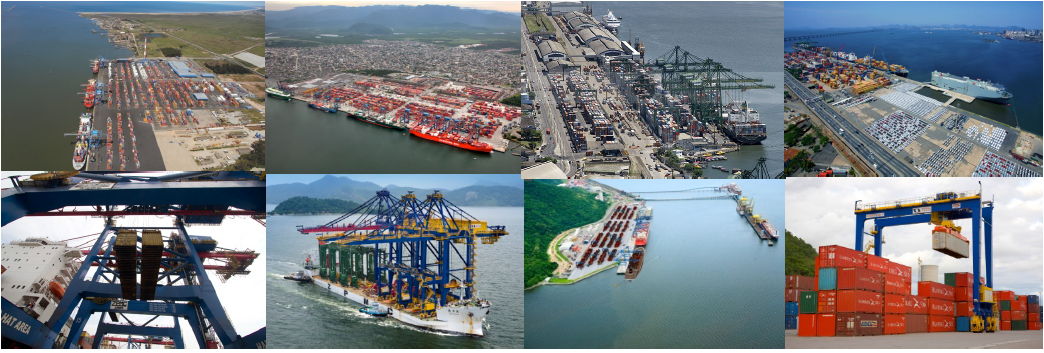 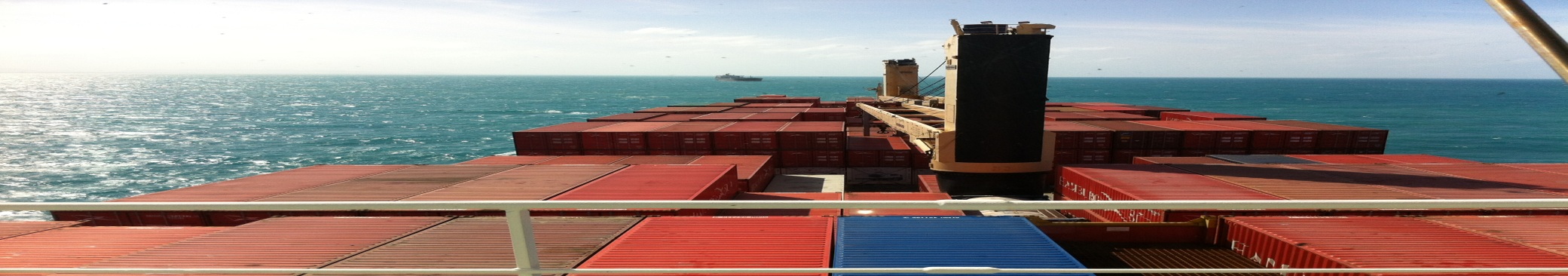 A regulação no setor aquaviário - ANTAQ
Mário Povia
Diretor-geral substituto da ANTAQ


Abril de 2014
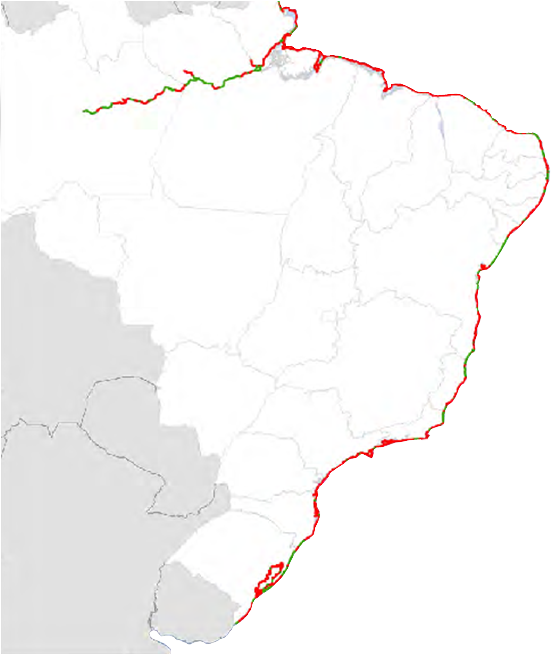 2
O Contexto brasileiro
Área total	8.514.876 Km²

Estados		27

Litoral		8.511 Km

População	201 milhões

PIB 2013	US$ 2,239 trilhões
Fonte: IBGE
Distribuição das cargas em portos brasileiros  O granel mineral como grande produto de exportação
3
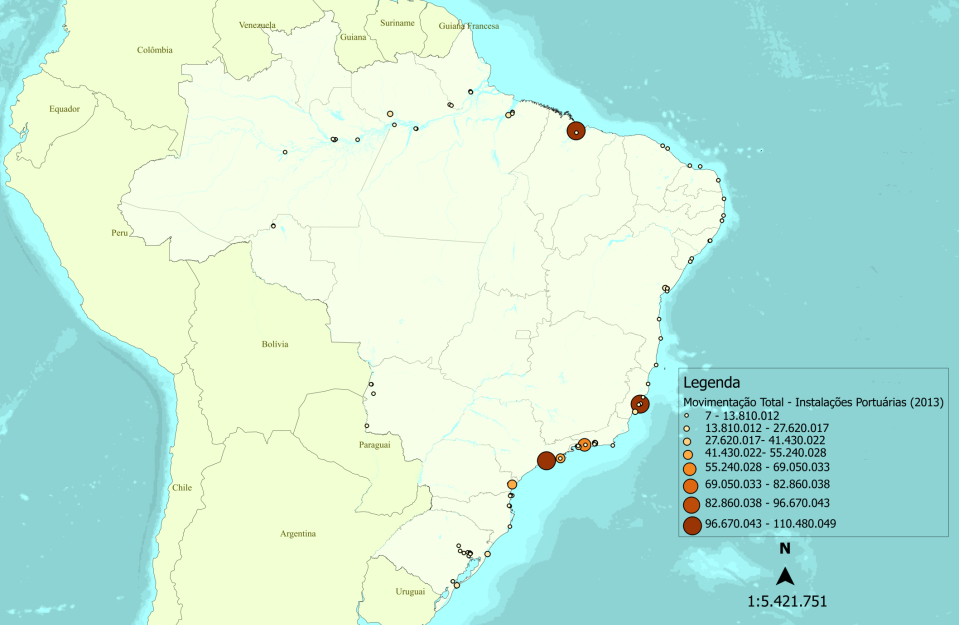 Fonte: Anuário Estatístico da ANTAQ - 2013
4
Exportações brasileiras – Fonte: Ministério da Fazenda (2011)
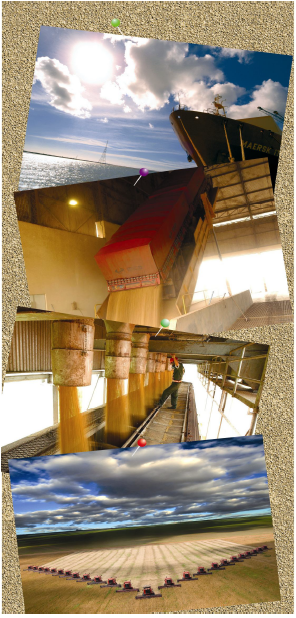 Novo arranjo institucional do setor aquaviário
5
Planejamento
Regulação
ANTAQ
Arrendamento e autorização
Fiscaliza diretamente o arrendamento
Harmonização do setor
SEP – Poder Concedente
Elabora PNLP, PGO
Aprova PDZs
Metas de desempenho
CONAPORTOS
CNAP
Administração Portuária
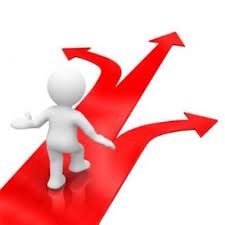 Elabora o PDZ
CAP – caráter apenas consultivo
Conselhos locais do CONAPORTOS
Cumpre metas de gestão preestabelecidas
O Porto Sem Papel – PSPA desburocratização dos processos em portos
6
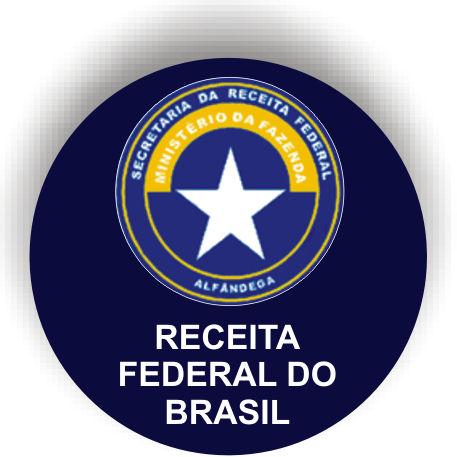 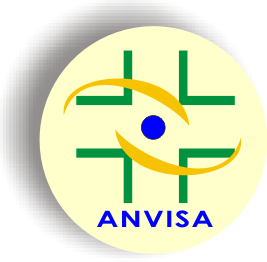 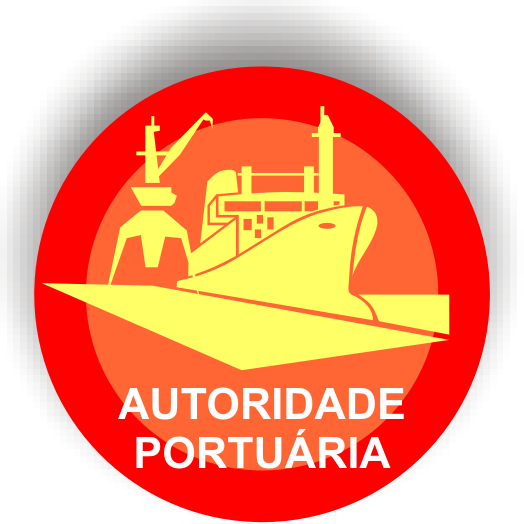 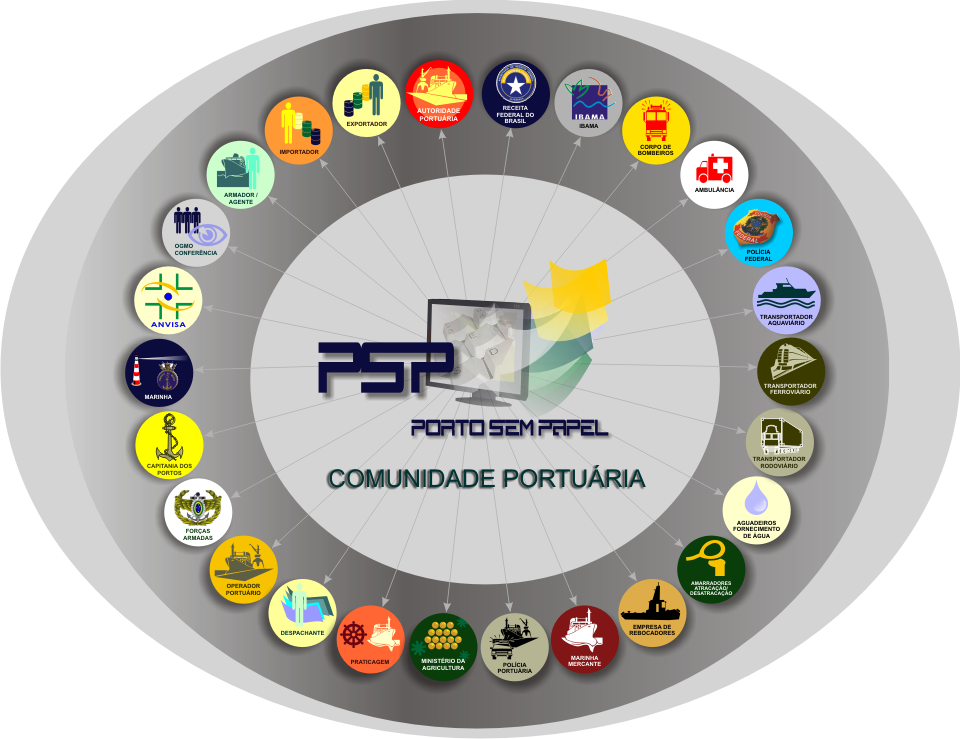 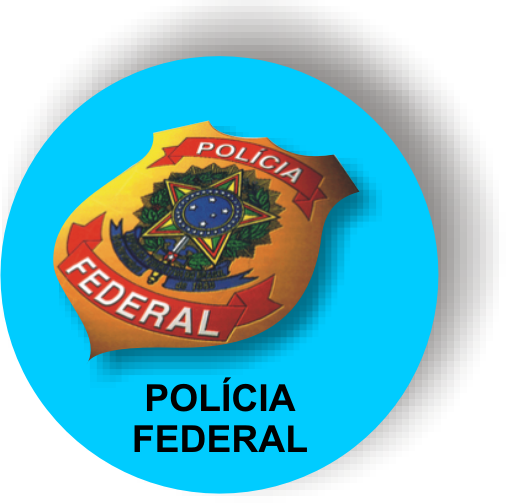 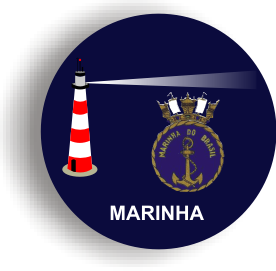 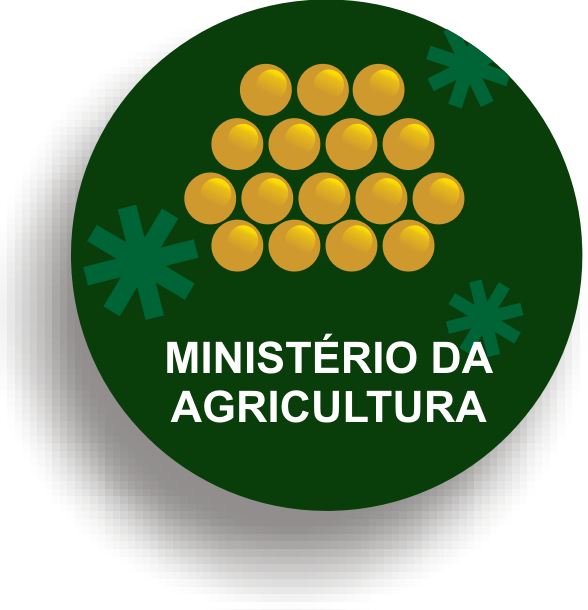 Agências Reguladoras - Motivação
7
NECESSIDADE DE CRIAÇÃO DAS AGÊNCIAS
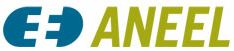 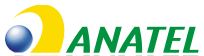 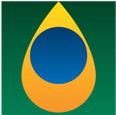 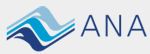 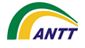 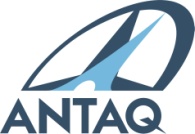 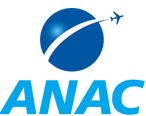 Agências reguladoras federais – características peculiares
8
Competências regulatórias
     - Normatização
     - Harmonização
     - Fiscalização
     - Outorgas
Conselhos Setoriais
     - Proposição de políticas nacionais
     - Vinculação à Presidência da República
     - difícil operacionalização
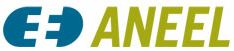 Controle Externos
    - TCU
    - CGU
    - Poder Judiciário
    - Ministério Público
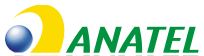 Supervisão Ministerial
    - Ministérios
    - SEP, no caso da ANTAQ
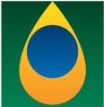 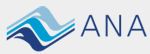 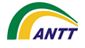 Independência (imunidade à captura)
     - Independência decisória – Mandato de diretores
     - Autonomia financeira
     - Autonomia em relação à Administração Direta
     - Caráter final de decisões – não passível de apreciação por outro Órgão/ent. da AP
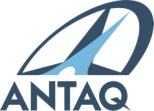 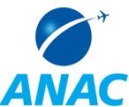 A ANTAQ – Lei de Criação
9
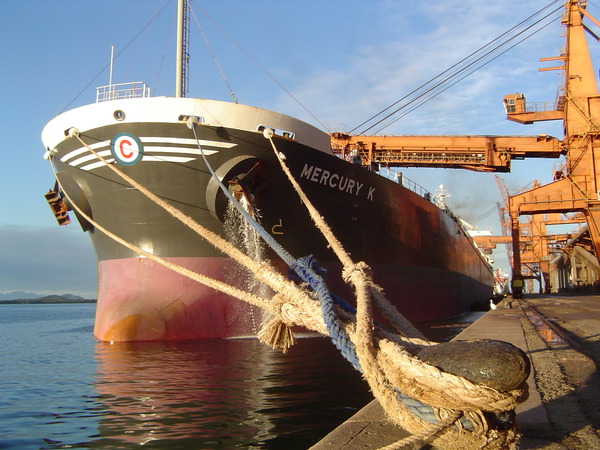 Criada pela Lei nº 10.233, de 5 de junho de 2001.

Lei 10.233/01: 
reestrutura os transportes aquaviário e terrestre;
cria o Conselho Nacional de Integração de Políticas de Transporte – CONIT;
cria a Agência Nacional de Transportes Terrestres - ANTT
cria a Agência Nacional de Transportes Aquaviários - ANTAQ
cria o Departamento Nacional de Infraestrutura de Transportes – DNIT.

Vinculada à Secretaria de Portos – SEP 

Relações com o Ministério dos Transportes – MT em questões hidroviárias.

Desempenha a função de entidade reguladora, fiscalizadora e harmonizadora das atividades portuárias e de transporte aquaviário
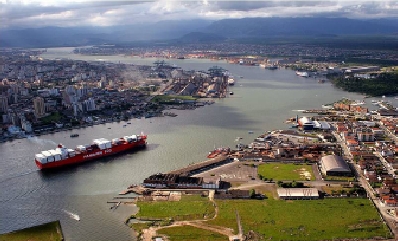 A ANTAQ – Princípios e Diretrizes gerais
10
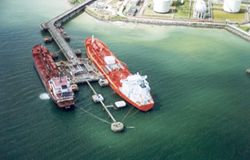 Dos Princípios - Art 11.

I – preservar o interesse nacional e promover o desenvolvimento econômico e social;

XI – ampliar a competitividade do País no mercado internacional.

Das diretrizes gerais -  (art. 12):

I – descentralizar as ações, sempre que possível, promovendo sua transferência a outras entidades públicas, mediante convênios de delegação, ou à empresas públicas ou privadas, mediante outorgas de autorização, concessão ou permissão, conforme dispõe o inciso XII, do artigo 21 da Constituição Federal;

VII – reprimir fatos e ações que configurem ou possa configurar competição imperfeita ou infrações de ordem econômica.
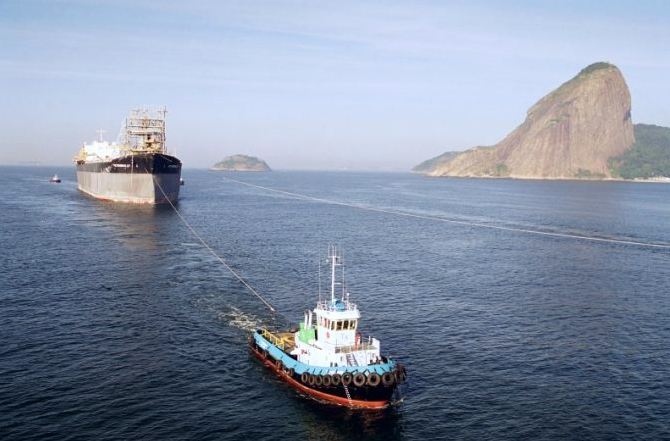 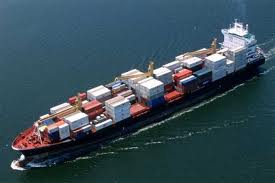 A ANTAQ – competências do art. 27
11
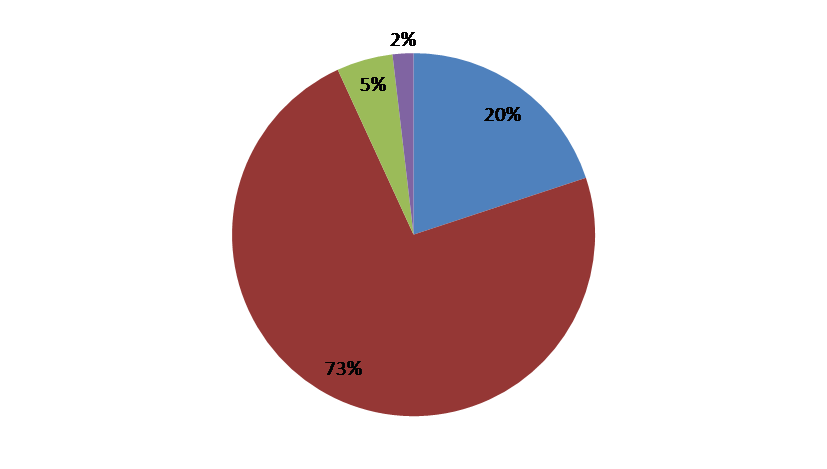 ANTAQ – regulação, fiscalização, normatização e harmonização
12
Companhias de navegação internacional, cabotagem, navegação de apoio marítimo e portuário

Companhias de navegação operando em rios, lagos e águas interiores (passageiros, cargas e travessia) 

Portos públicos (Landlord Ports): 34

Terminais de uso privativo (TUP): 128

Estações de Transferência de Cargas (ETC) Instalações Portuárias Públicas   de Pequeno Porte (IP4)

Uso de infraestrutura federal de navegação interior

20.956 Km de hidrovias navegadas
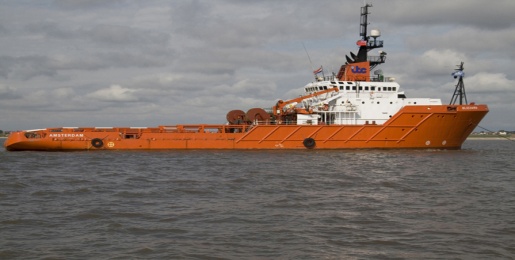 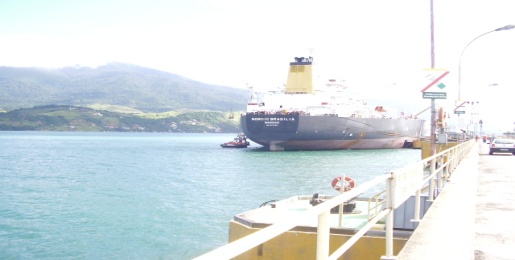 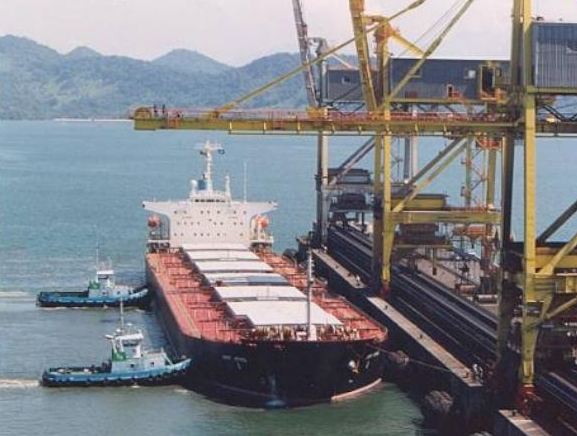 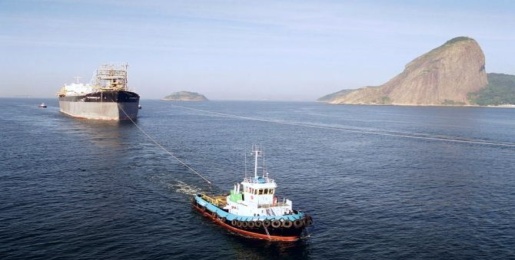 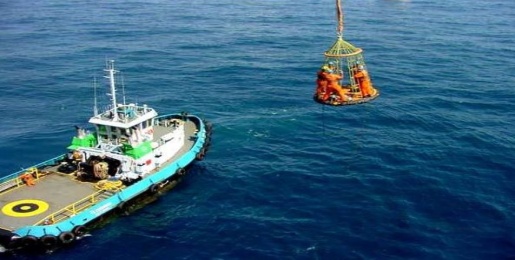 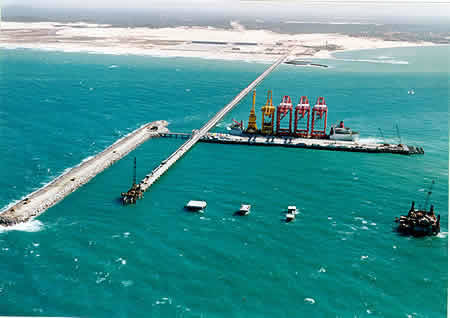 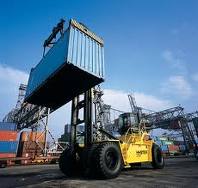 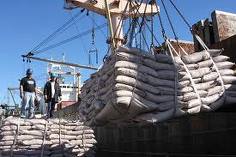 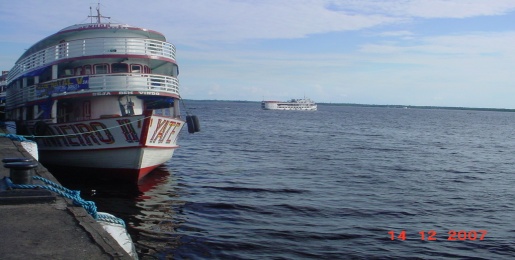 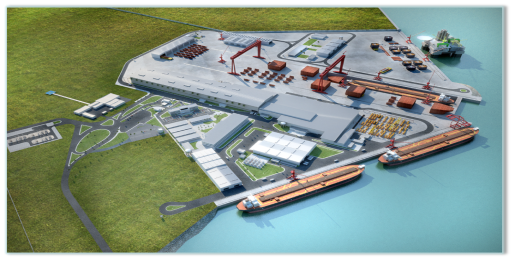 ANTAQ – obrigações regulatórias
13
Gestão de outorgas de autorização: procedimentos de pré-análise 

Fiscalização e monitoramento do setor aquaviário

Estabelecimento de regras, de acordo com a Lei vigente (Resoluções)

Estudos e pesquisas do setor aquaviário

Facilitadora de Integração dos transportes para a multimodalidade
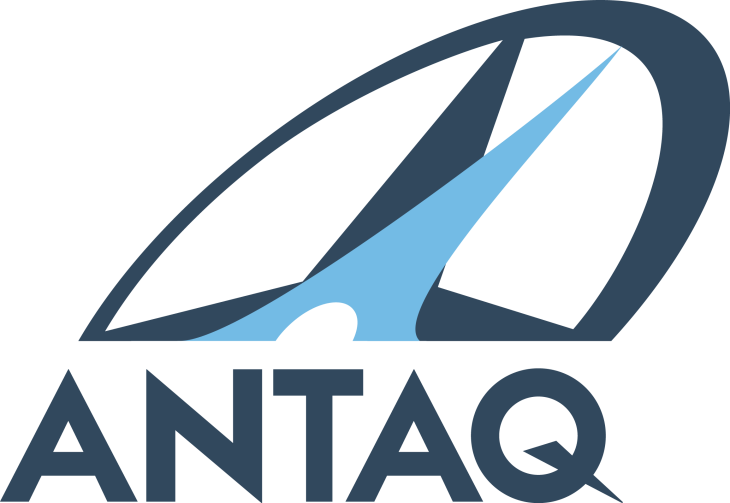 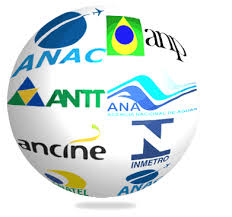 O Porto Sem Papel – PSPA desburocratização dos processos em portos
14
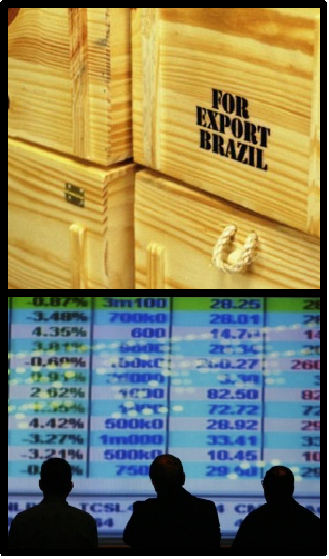 crescimento da corrente de comércio

infraestrutura portuária com serviços de qualidade e custo justo

atratividade ao capital privado

marcos regulatórios estáveis

atração de investimentos externos
6
Presidência da República
CONIT
ANAC
ANTAQ
ANTT
Modal Aeroviário
Portos Marítimos, Fluviais  e Lacustres
Modal Terrestre e Hidroviário
Inclusive IP4
SEP
MT
SAC
Estrutura organizacional do setor aquaviário
15
CONAPORTOS:
MPOG, ANTAQ, MD, MAPA, MF, MJ, MDIC
CNAP
EPL
DNIT
INPH
INFRAERO
CAP/CONAP/CLAP
Administrações Portuárias
Portos Organizados – Estrutura atual
16
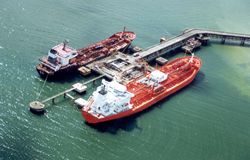 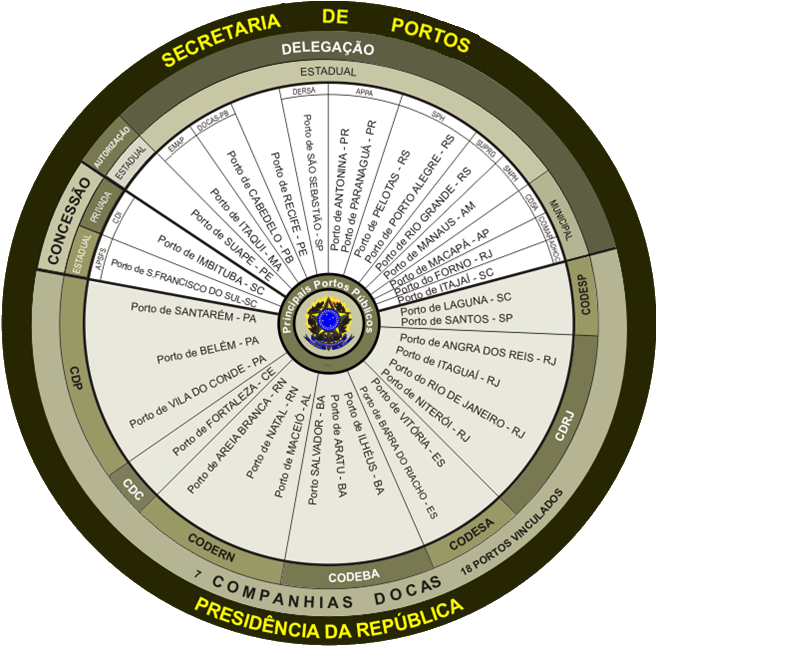 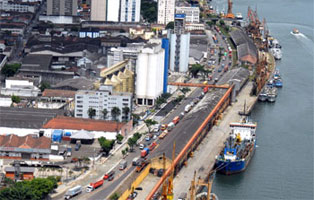 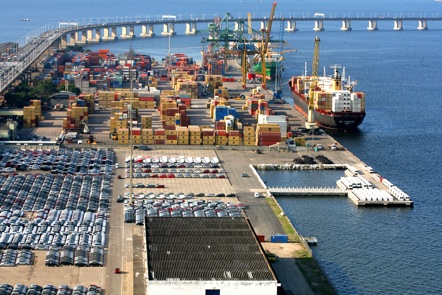 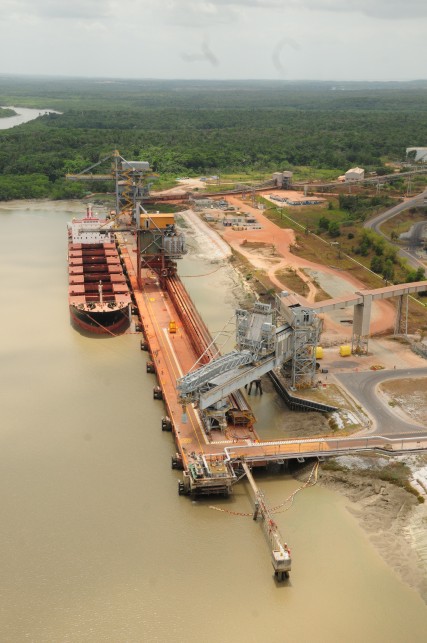 SEP-ANTAQ-Administrações Portuárias Competências do Decreto nº 8.033/13
17
Elaborar o PGO
Disciplinar a atualização dos PDZs
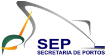 Definir diretrizes para os regulamentos dos portos
Conduzir e aprovar os EVTEs
Enviar ao Congresso relatório detalhado do setor
Competências
(arts. 1º ao 4º)
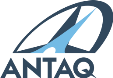 Analisar transferência do Controle societário e de titularidade na concessão e arrendamento
Analisar propostas de investimentos não previstos na concessão e arrendamento
Arbitrar administrativamente conflitos entre arrendatários e Administração Portuária
Arbitrar, em grau de recurso, conflitos entre agentes que atuam no Porto Organizado
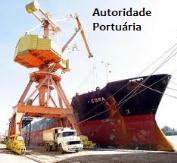 Estabelecer o regulamento do Porto Organizado
Decidir sobre conflito entre agentes que atuam no P.O.
Terá competências estabelecidas nos contratos de concessões
O Porto Sem Papel – PSPA desburocratização dos processos em portos
18
Valorização do planejamento:
	
Plano Geral de Outorgas Portuário (PGO) 
Plano Nacional de Integração Hidroviária (PNIH)
Planos de Desenvolvimento e Zoneamento (PDZ)
Master Plans
Plano Nacional de Logística Portuária - PNLP
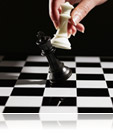 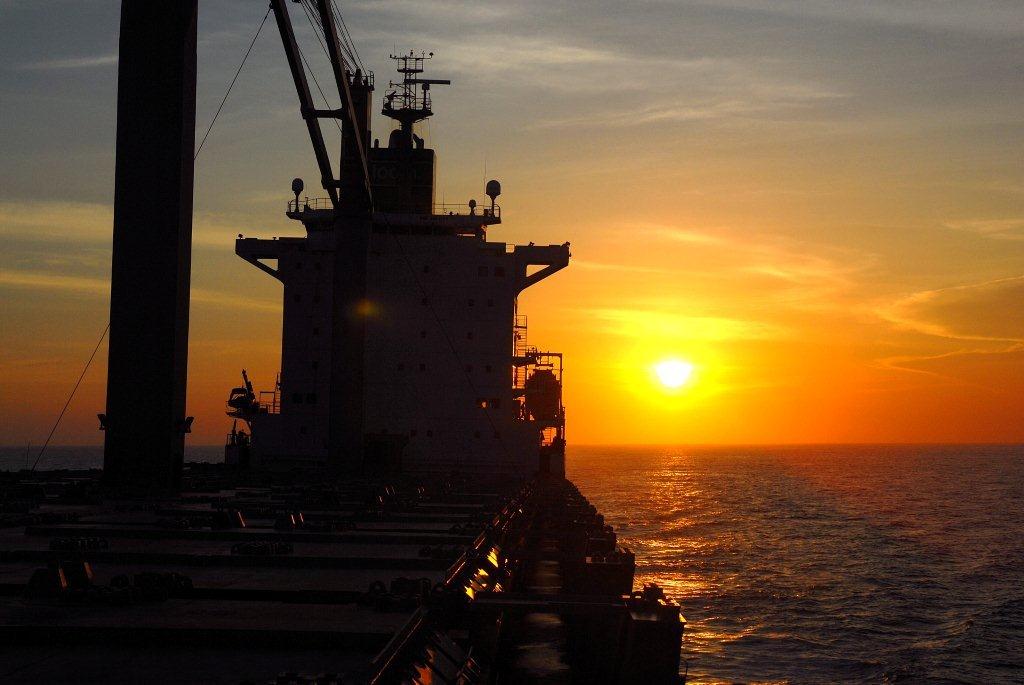 Aprimoramento da Gestão Portuária

Valorização da integração multimodal

Realização dos investimentos previstos no PNLT

Defesa do uso múltiplo das águas como ação em favor do desenvolvimento econômico, social e ambiental
Regulador – papel exigido no equilíbrio do mercado
19
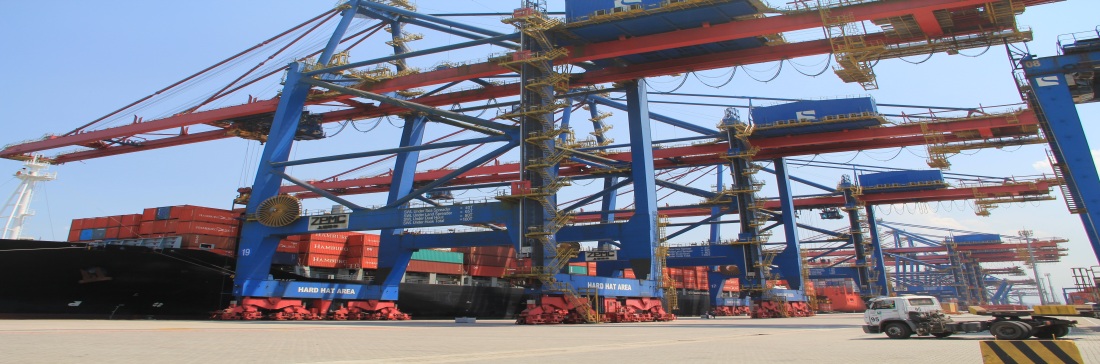 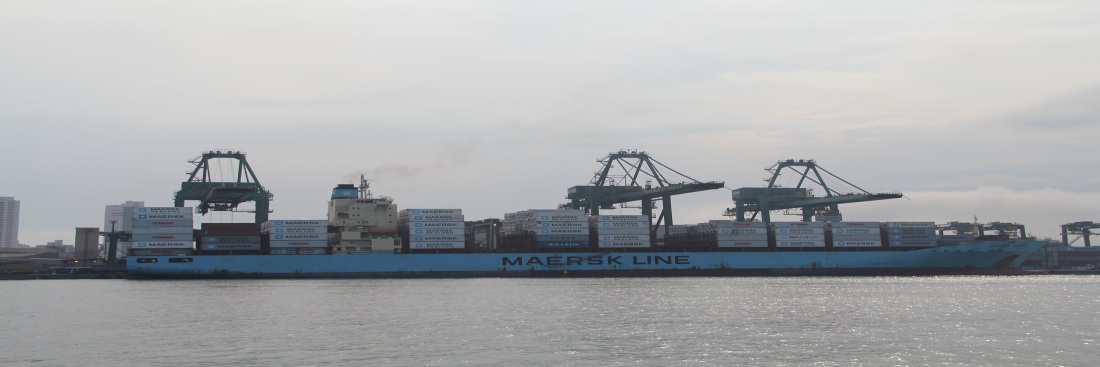 Modelos de gestão de portos – do estado ao privado
20
Service Port
Tool Port
Landlord Port
Private Port
Modelo Brasileiro?
Infra e super estrutura estatal
Operação estatal
Infra e super estrutura estatal
Controle e pilotagem de equipamento. Estatal
Serviços privados, incluindo a estiva
Infra estatal
Super estrutura privada sob arrendamento
100% dos ativos de propriedade privada
Mercado autorregulado usualmente
Modelo Brasileiro
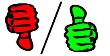 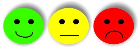 Exemplos
Colombo (Sri Lanka), Nhava Sheva (Índia), outros países em desenvolvimento
Modelo mais comum atualmente
Roterdã, Antuérpia, Santos
Reino Unido, Nova Zelândia
Alguns portos da França, Chittagong (Bangladesh)
Fontes: Port Reform Toolkit 2nd ed. - World Bank, 2007; Análise CEGN
Instalações Portuárias na Lei – formas de exploração
21
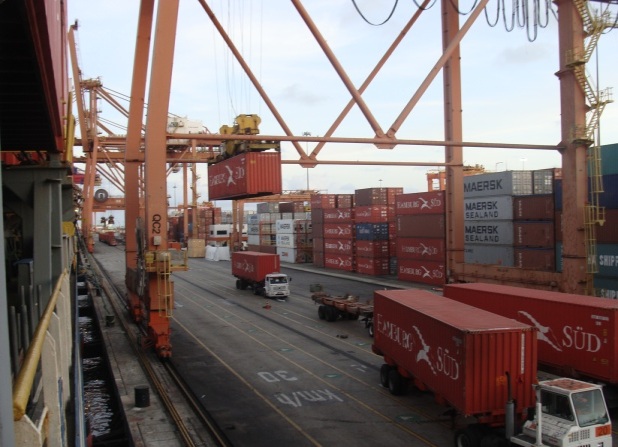 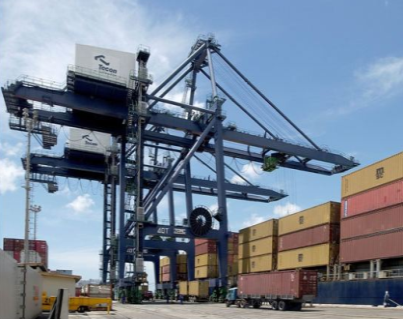 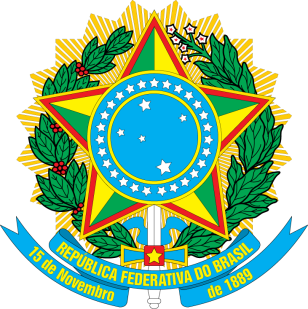 Arrendamento
(subconcessão)
UNIÃO
Outorga de autorização
Porto Organizado
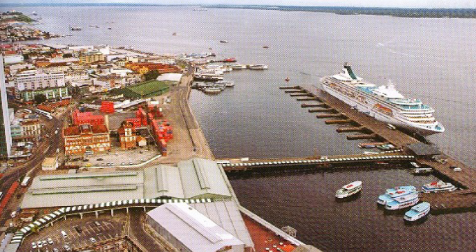 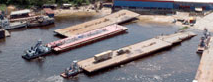 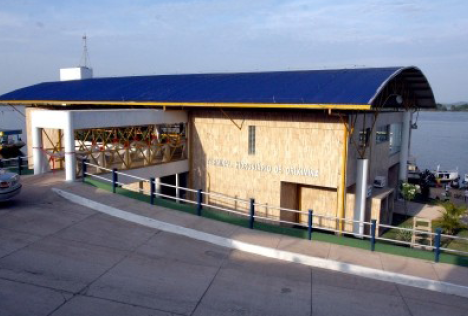 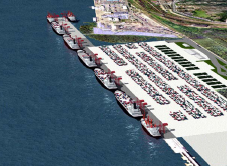 Terminal de uso Privado - TUP
Instalação Portuária de Turismo (IPT)
Estação de Transbordo de Carga (ETC)
Instalação Portuária 
Pública de Pequeno Porte (IP4)
MACAPÁ
SANTARÉM
MANAUS
BELÉM
VILA DO CONDE
RORAIMA
ITAQUI
AMAPÁ
FORTALEZA
AREIA BRANCA
NATAL
CABEDELO
CEARÁ
AMAZONAS
MARANHÃO
PARÁ
RIO GRANDE
DO NORTE
RECIFE
PARAÍBA
SUAPE
PIAUÍ
PERNAMBUCO
MACEIÓ
ALAGOAS
ACRE
TOCANTINS
SALVADOR
SERGIPE
RODÔNIA
BAHIA
ARATU
MATO GROSSO
ILHÉUS
BARRA DO RIACHO
GOIÁS
VITÓRIA
FORNO
MINAS GERAIS
NITERÓI
ESPÍRITO SANTO
MATO GROSSO
DO SUL
RIO DE JANEIRO
ITAGUAÍ (Sepetiba)
SÃO PAULO
RIO DE JANEIRO
ANGRA DOS REIS
SÃO SEBASTIÃO
SANTOS
PARANÁ
ANTONINA
SANTA
CATARINA
PARANAGUÁ
SÃO FRANCISCO DO SUL
ITAJAÍ
RIO GRANDE
DO SUL
IMBITUBA
LAGUNA
PORTO ALEGRE
PELOTAS
RIO GRANDE
22
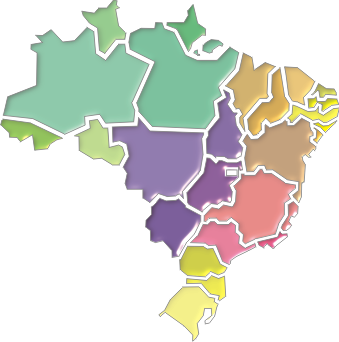 PORTOS PÚBLICOS
MARÍTIMOS
34
Apenas portos que movimentam cargas, sem pequenos portos e portos pesqueiros
RESOLUÇÃO ANTAQ Nº 2.969/13
Define a classificação dos Portos Públicos, Terminais de Uso Privado e Estações de Transbordo de Cargas em Marítimos, Fluviais e Lacustres
23
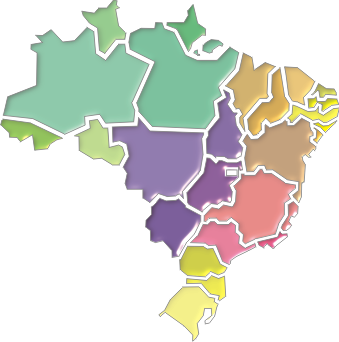 RORAIMA
AMAPÁ
1
14
1
3
14
2
CEARÁ
MARANHÃO
RIO GRANDE
DO NORTE
PARAÍBA
PARÁ
PIAUÍ
1
AMAZONAS
PERNAMBUCO
6
1
ALAGOAS
ACRE
TOCANTINS
SERGIPE
2
RODÔNIA
1
BAHIA
9
MATO GROSSO
GOIÁS
MINAS GERAIS
ESPÍRITO SANTO
MATO GROSSO
DO SUL
10
5
SÃO PAULO
TERMINAIS PORTUÁRIOS
PRIVADOS
(TUP) – 128
RIO DE JANEIRO
22
7
4
PARANÁ
9
SANTA
CATARINA
16
RIO GRANDE
DO SUL
PIB e Corrente de Comércio – Portos e TUPs2003 a 2012, em US$ bilhões
24
4,59X
2,51X
8,96X
Movimentação de carga em 2013 – Resultados gerais
25
25
PIB Mundial = 2,9 % 
PIB China = 7,7 %     PIB BRASIL = 2,3 %
Complexo Soja (óleo + farelo + grão) = 31 % das exportações do agronegócio
Brasil: 931,045 milhões de toneladas  = 3 % =        26,644 milhões de t
Distribuição dos grupos de mercadorias mais movimentadasPortos e TUPs, 2013 – Fonte: Anuário Estatístico da ANTAQ
26
27
Principais Portos brasileiros em Exportação (toneladas ano)
Fonte: Sistema SDP/Antaq
28
Principais Portos brasileiros em Importação (toneladas ano)
Fonte: Sistema SDP/Antaq
Transporte em Vias Interiores
29
O TRANSPORTE DE CARGAS EM VIAS INTERIORES TOTALIZOU 
80,3 milhões de toneladas em 2013 (redução de 0,75%)
Destaque: 
Crescimento de 13% 
da Navegação Interior.
Na cabotagem e no longo curso em vias interiores houve redução do volume de carga transportada.
Errata 28/02/14: Foi feita uma correção nos dados do Transporte de Cargas em Vias Interiores em relação àqueles publicados no dia 18 de fevereiro de 2013.
[Speaker Notes: Forneça uma breve visão geral da apresentação. Descreva o foco principal da apresentação e por que ela é importante.
Introduza cada um dos principais tópicos.
Para fornecer um roteiro para o público, você pode repita este slide de Visão Geral por toda a apresentação, realçando o tópico específico que você discutirá em seguida.]
Transporte na Navegação Interior
30
Retomada do crescimento da Navegação Interior
Transporte por Natureza da Carga
[Speaker Notes: Forneça uma breve visão geral da apresentação. Descreva o foco principal da apresentação e por que ela é importante.
Introduza cada um dos principais tópicos.
Para fornecer um roteiro para o público, você pode repita este slide de Visão Geral por toda a apresentação, realçando o tópico específico que você discutirá em seguida.]
TRANSPORTE EM VIAS INTERIORES
VIAS ECONOMICAMENTE NAVEGADAS
Em 2013 + de 86 milhões de t
31
O Transporte de Cargas e as Vias Navegadas no Brasil
55%
25%
0,1%
6,6%
7,1%
6,2%
vias navegadas = 20.956 km
malha hidroviária brasileira = 64.000 km
ANTAQ – Números a considerar
32
Instalações Portuárias – Concessão e Arrendamento
33
Concessão de Porto Organizado – Licitação (1)
34
Concessão de Porto Organizado (2)
35
Arrendamentos – Novo modelo
36
Autorização de Instalação Portuária (1)
37
Autorização de Instalação Portuária (2)
38
39
Arrendamentos – Blocos de licitação
Primeiro Anúncio Público promovido pela ANTAQ
40
Outorga de Autorização – Requerimentos – Contratos de Adesão
41
Fonte: ANTAQ/ GTP. Março/14.
Critérios para análise de concessões portuárias A Portaria 131/10 da SEP
42
43
Maiores investimentos do PAC2
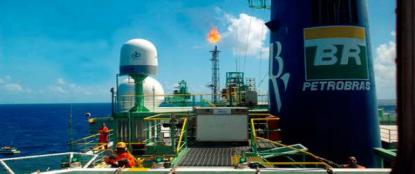 Pré-Sal
Campo de Produção Lula (RJ)
antigo Campo Tupi
R$ 3,4 bilhões
Impacto em portos e navegação
Ferrovia Norte-Sul: Trecho Sul
Palmas-TO a Bárbaro d’Oeste - SP
1.536 Km de extensão
Escoamento de grãos – impacto no setor aquaviário
Complexo Petroquímico do RJ
R$ 22,1 bilhões
proximidade do Porto de Itaguaí e dos Terminais de Angra dos Reis
Operações offshore
10ª
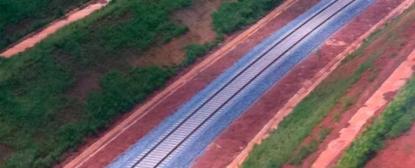 9ª
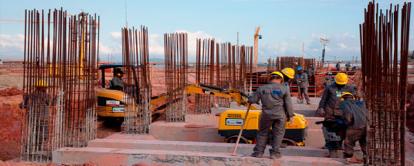 3ª
44
Maiores investimentos do PAC2
Refinaria Abreu Lima – Suape - PE
R$ 29,8 bilhões
Porto de Suape - PE
Operações offshore
Refinaria Premium I – Bacabeira - MA
R$ 40 bilhões
Porto de Suape - PE
Operações offshore
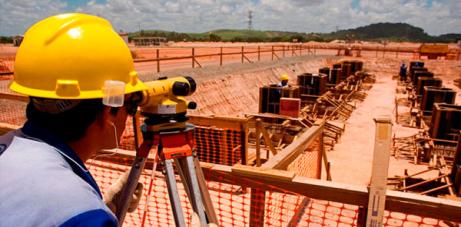 2ª
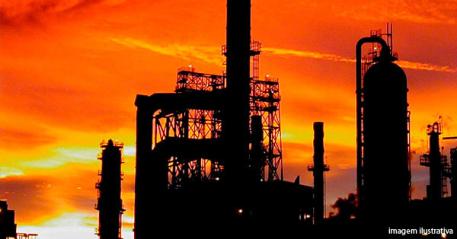 1ª
45
PAC2 – 9º Balanço – Transportes – fevereiro/2014
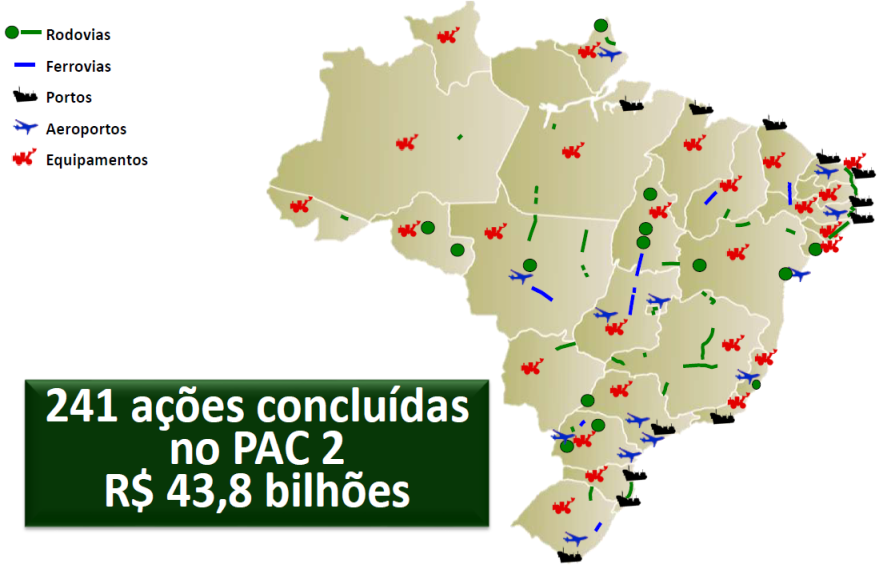 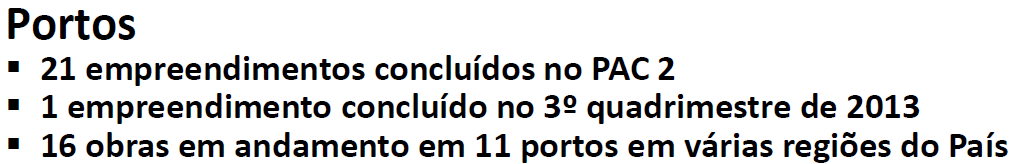 46
Dragagem – Novo Programa (Dragagem II)
Art. 53. Fica instituído o Programa Nacional de Dragagem Portuária e Hidroviária II, a ser implantado pela Secretaria de Portos da Presidência da República e pelo Ministério dos Transportes, nas respectivas áreas de atuação.
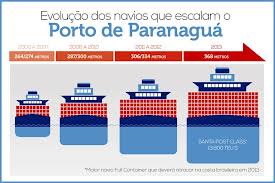 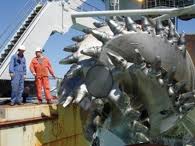 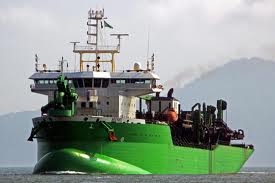 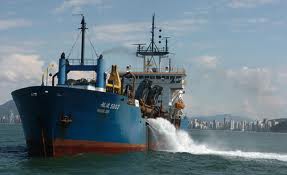 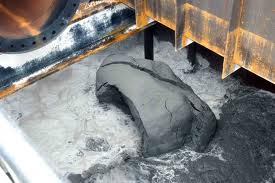 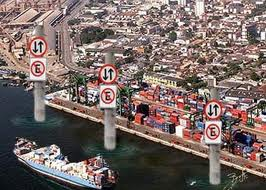 Fonte: Secretaria de Portos – Página Internet em http://www.portosdobrasil.gov.br, acesso em 31/05/2013
47
PGO, PNLP e VTMIS Instrumentos de planejamento
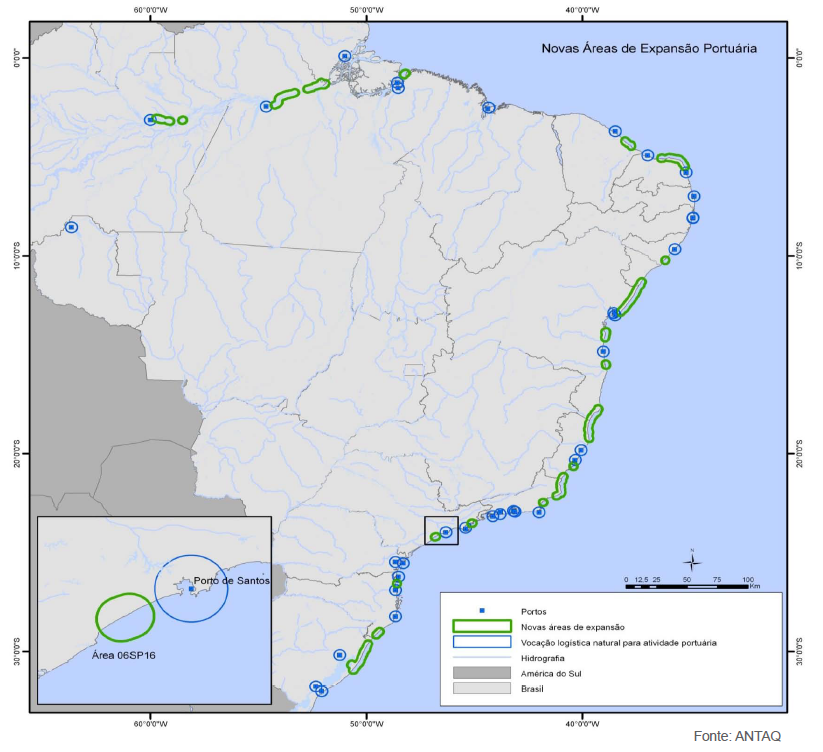 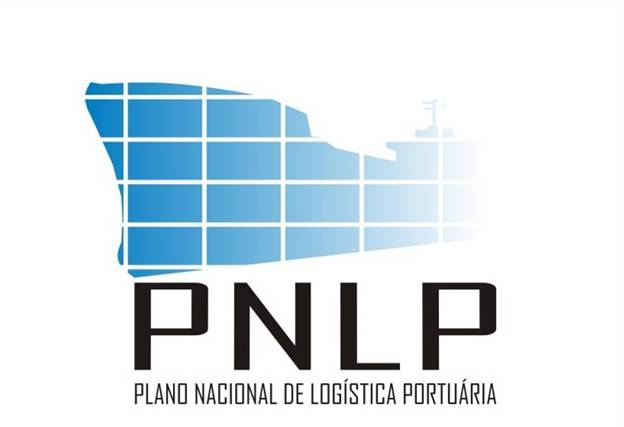 PGO
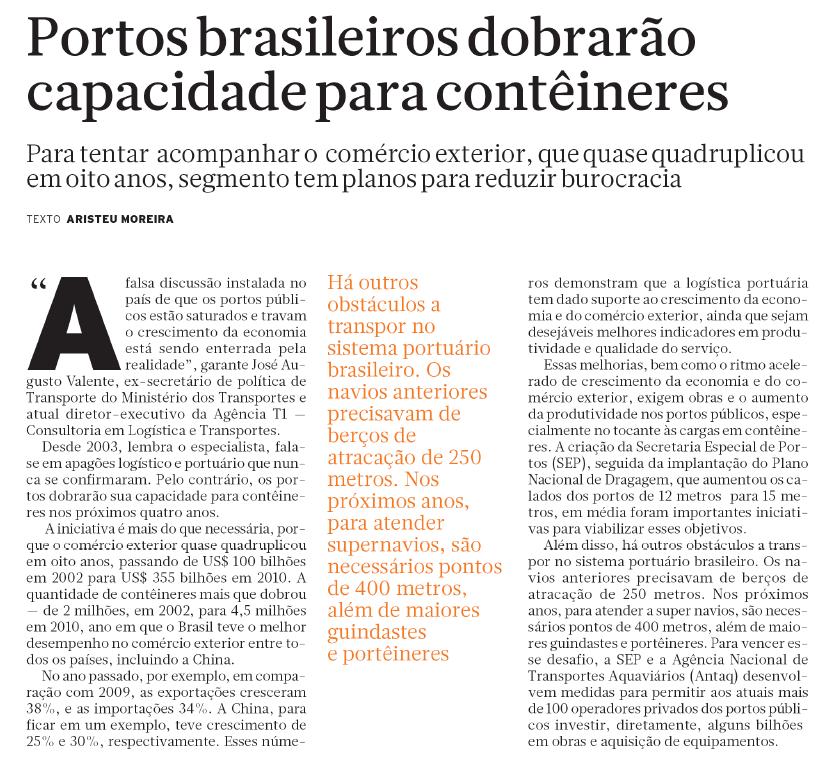 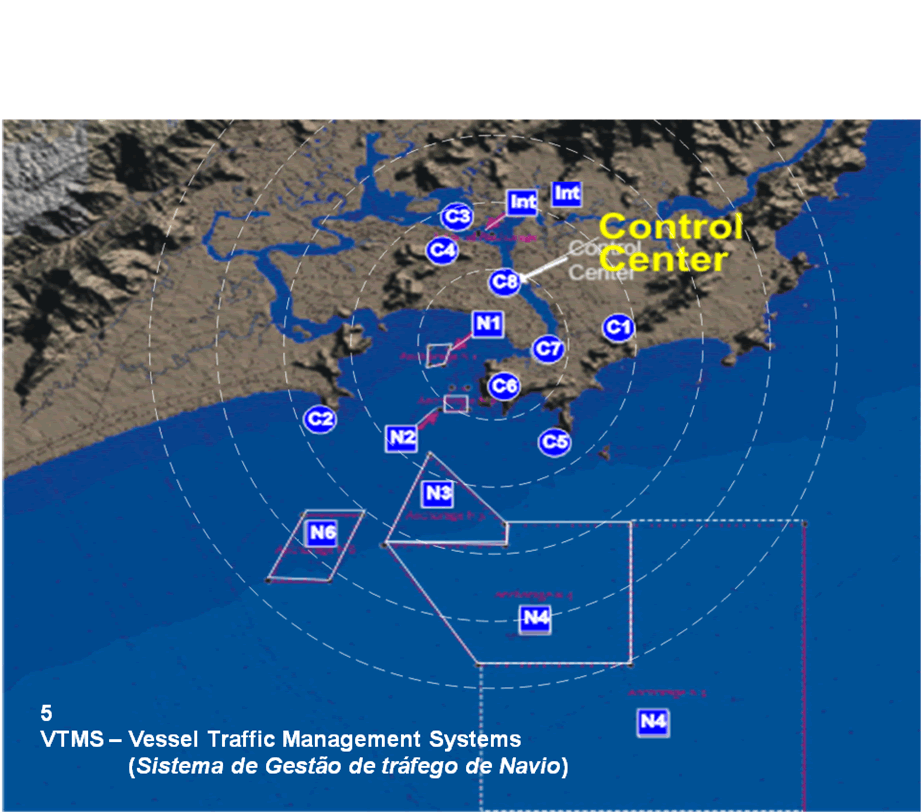 CONAPORTOS – Organização da gestão
48
49
Cabotagem – modalidade de transporte lógica
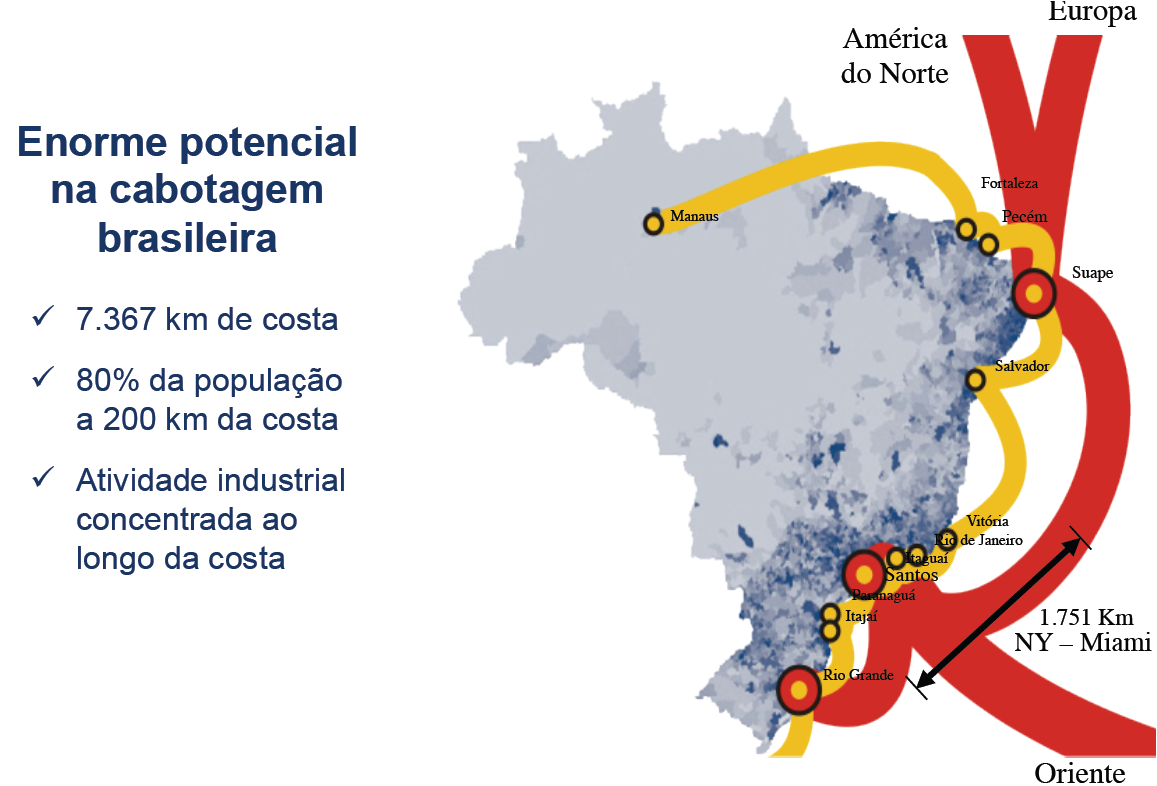 Cabotagem: a BR marítimacaminhos para escoamento de carga
50
Agenda
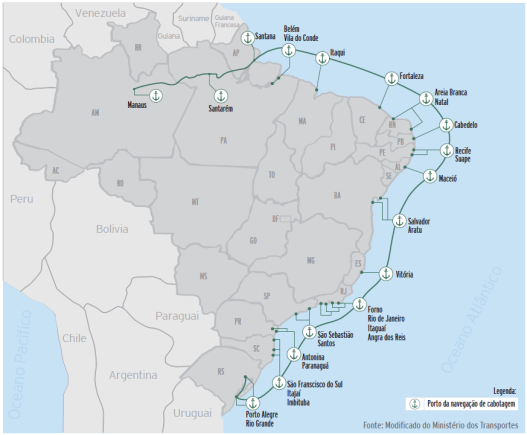 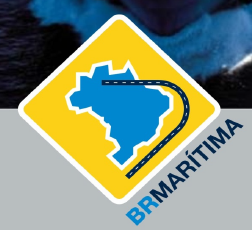 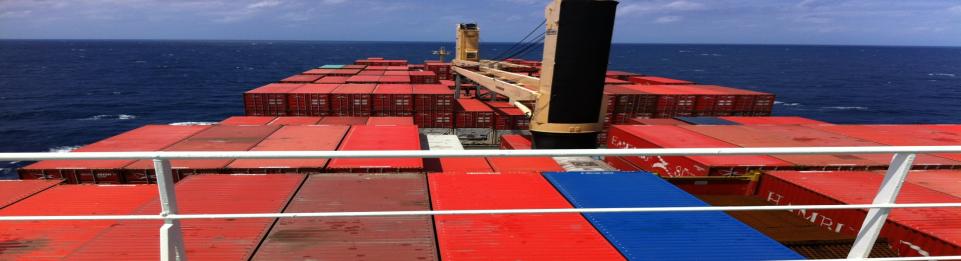 Para cada 1 contêiner movimentado na cabotagem há 3 outros em potencial (hoje no modal rodoviário)
Investimentos em transportes
51
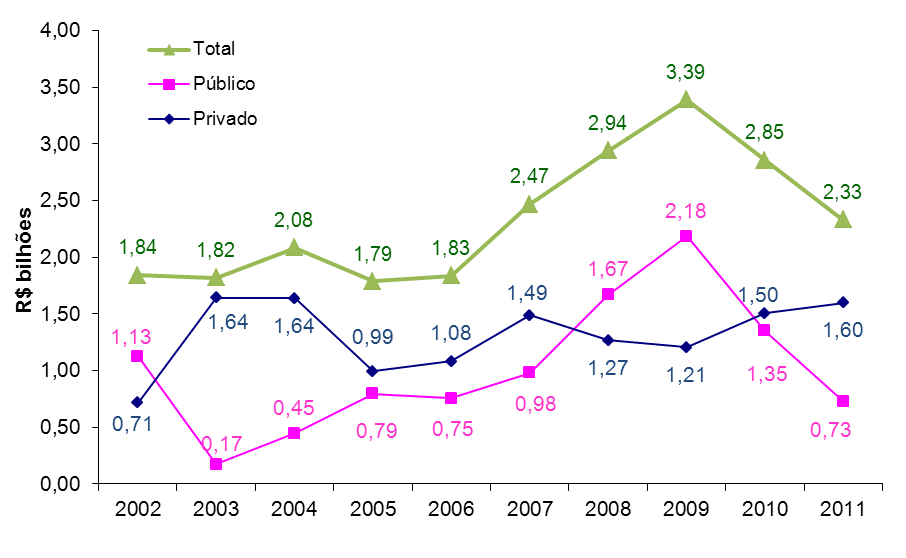 Aquaviário
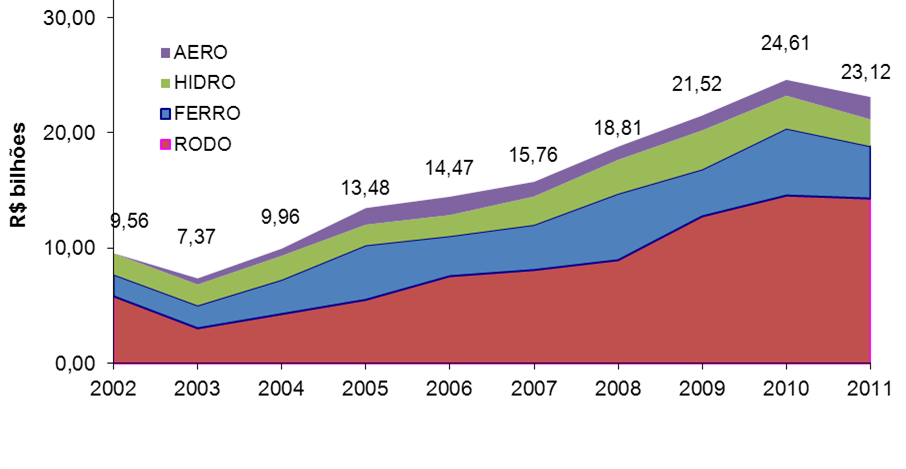 Transportes
Fonte: IPEA. Investimentos públicos (orçamento fiscal federal SIAFI e orçamento das estatais (DEST-MPOG) e Investimentos privados (ABCR, ANTF, BNDES).
Obs.: Valores constantes de dezembro de 2011 atualizados pelo IGP-M.
[Speaker Notes: Forneça uma breve visão geral da apresentação. Descreva o foco principal da apresentação e por que ela é importante.
Introduza cada um dos principais tópicos.
Para fornecer um roteiro para o público, você pode repita este slide de Visão Geral por toda a apresentação, realçando o tópico específico que você discutirá em seguida.]